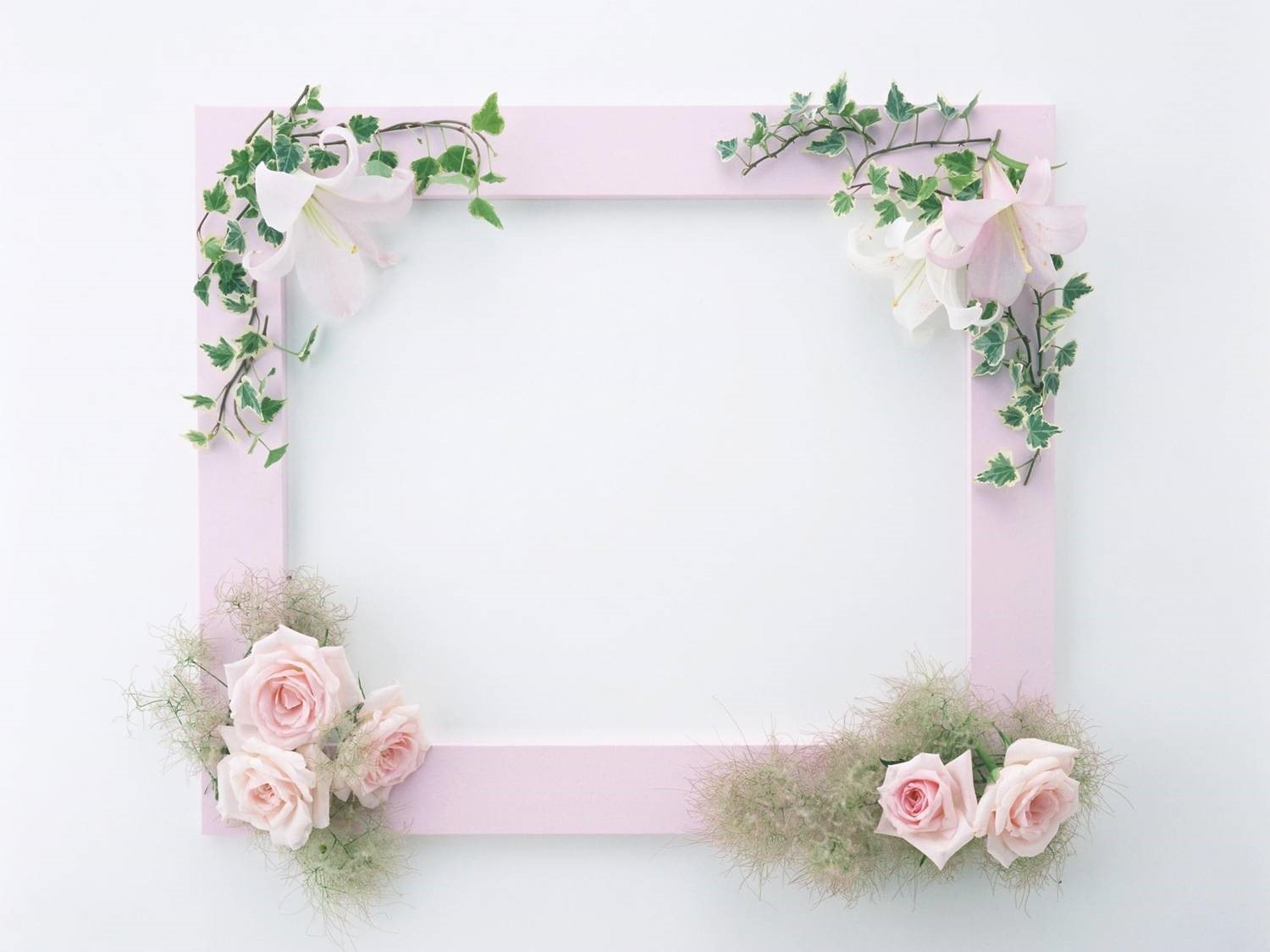 Nhiệt liệt chào mừng các thầy, cô giáo về dự tiết dạy chuyên đề cấp huyện  môn Mĩ thuật 8 ngày hôm nay!
Giáo viên thực hiện: Nguyễn Thị Phương Thảo
Đơn vị: Trường THCS Tân Dân
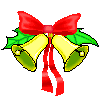 KHỞI ĐỘNG
Thực hiện trò chơi tiếp sức với tên gọi “Mảnh ghép thời trang”
- Trong khoảng thời gian 2 phút từng thành viên của 2 đội sẽ lần lượt lên và nhặt từng mảnh ghép trong rổ dán lên bảng để tạo thành bộ trang phục hoàn chỉnh gắn với tên gọi của đội mình. Sau đó nhanh nhẹn về chỗ để những thành viên khác tiếp tục cho đến hết thời gian. Cứ dán đúng 1 mảnh ghép  thì được tính 1 điểm và giới thiệu ngắn gọn về bộ trang phục của đội mình thì được 4 điểm.
+ Đội 1: Nhật Bản
+ Đội 2: Việt Nam
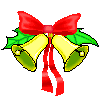 Trß ch¬i tiÕp søc
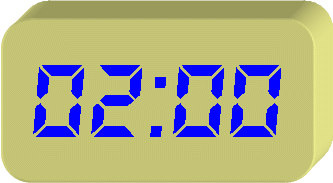 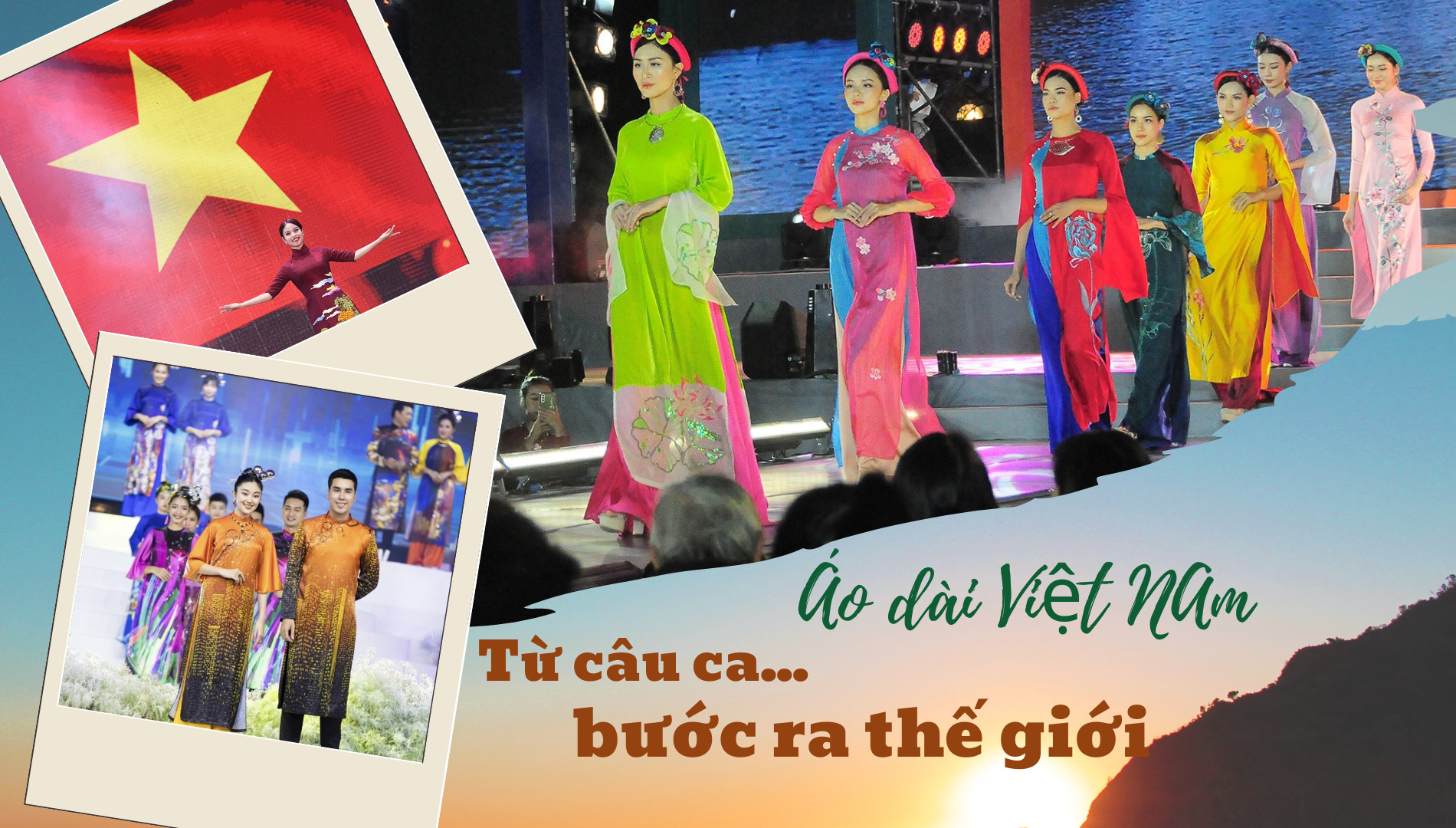 CHỦ ĐỀ 1: DI SẢN MĨ THUẬT
BÀI 2 – TIẾT 4
THỜI TRANG ÁO DÀI VIỆT NAM
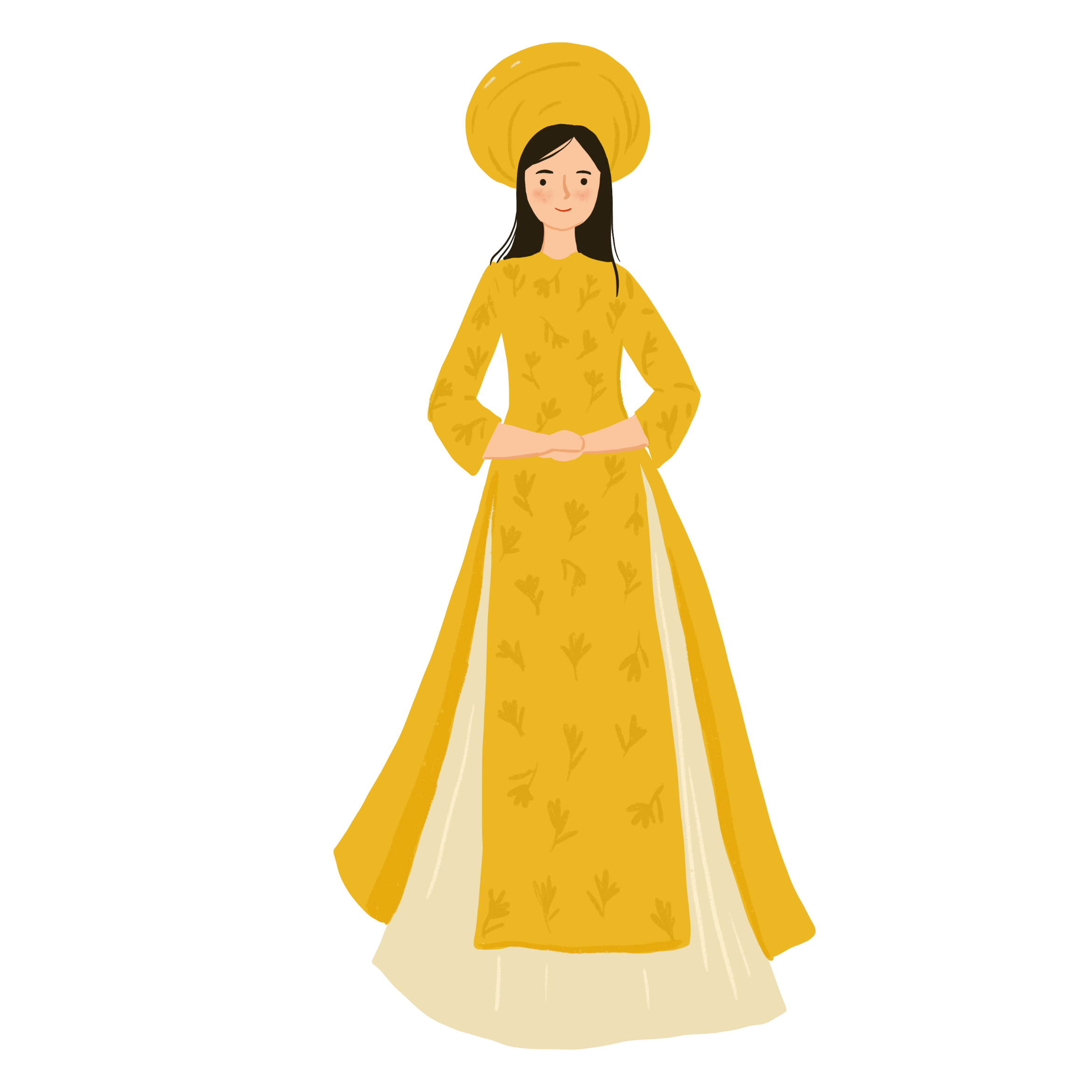 NỘI DUNG BÀI HỌC
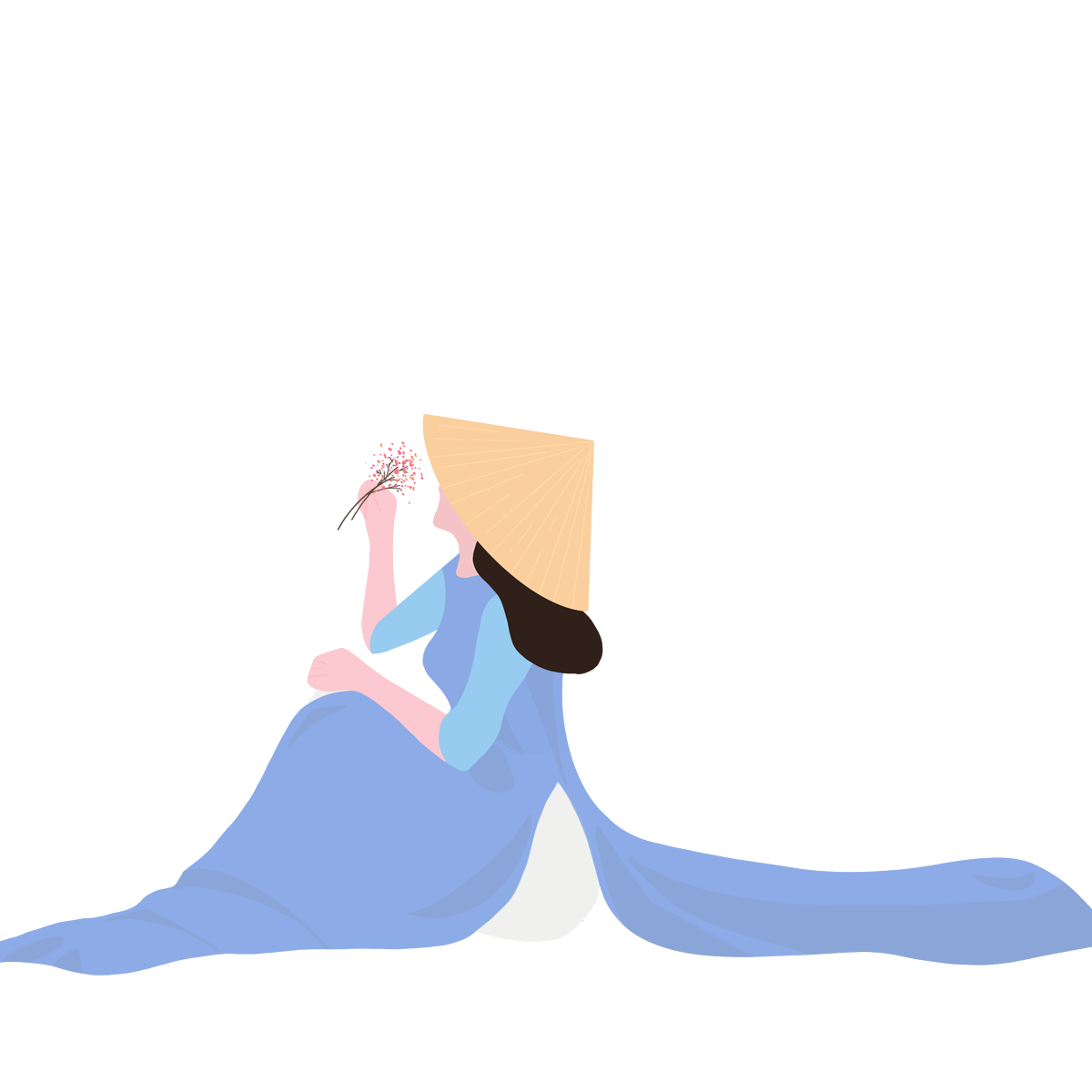 01
02
03
04
Thảo luận( Báo cáo và chia sẻ)
Quan sát – nhận thức
Sáng tạo
Ứng dụng
PHẦN 3: THẢO LUẬN

GV TỔ CHỨC CHO HS BÁO CÁO VÀ 
CHIA SẺ SẢN PHẨM NHÓM
PHẦN CHIA SẺ CÁC NHÓM:
CÁC TIÊU CHÍ ĐÁNH GIÁ SP:
MỘT SỐ BÀI VẼ CỦA HS:
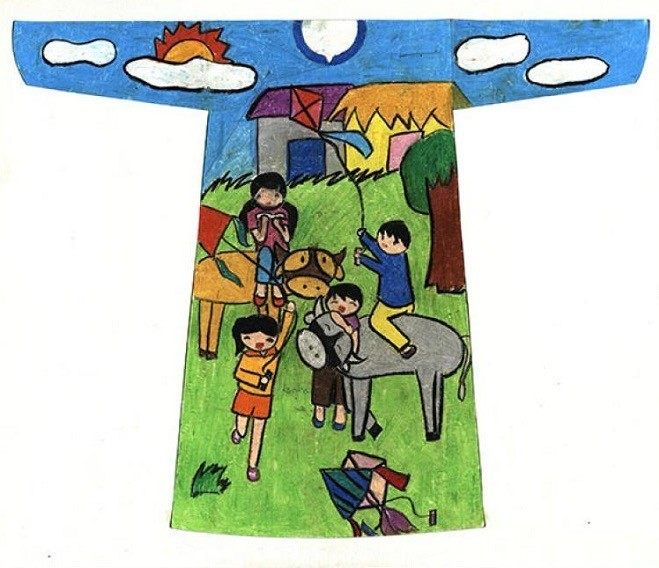 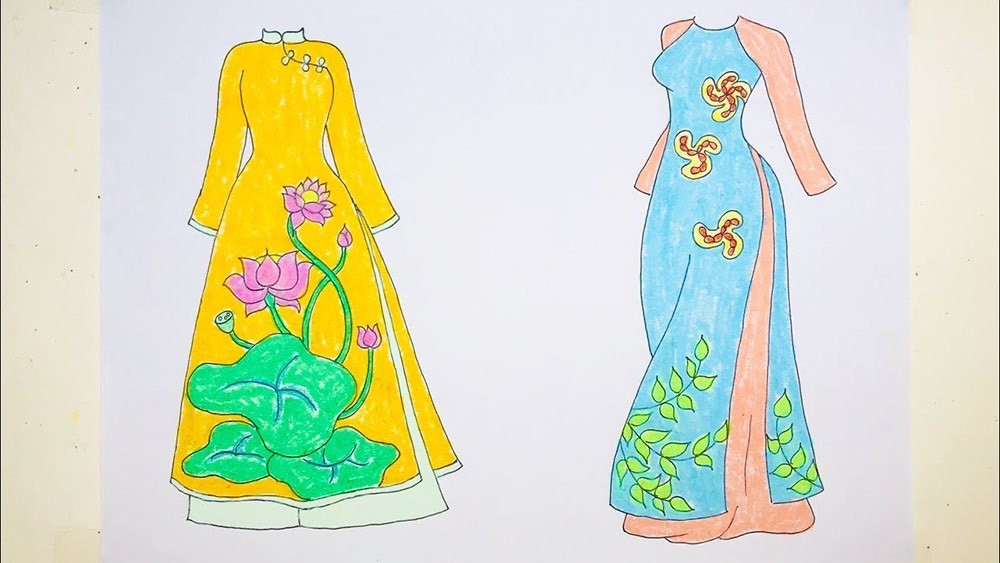 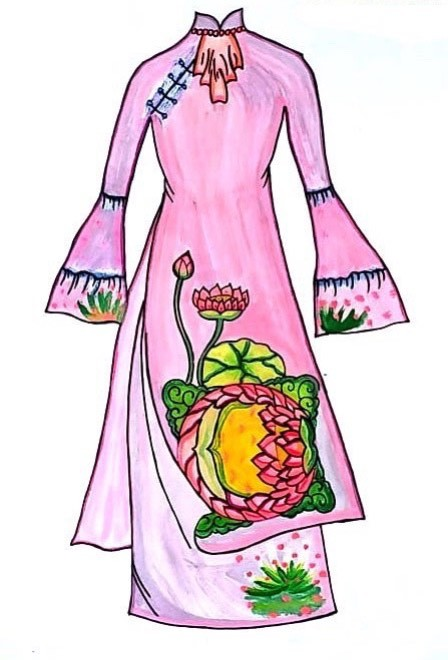 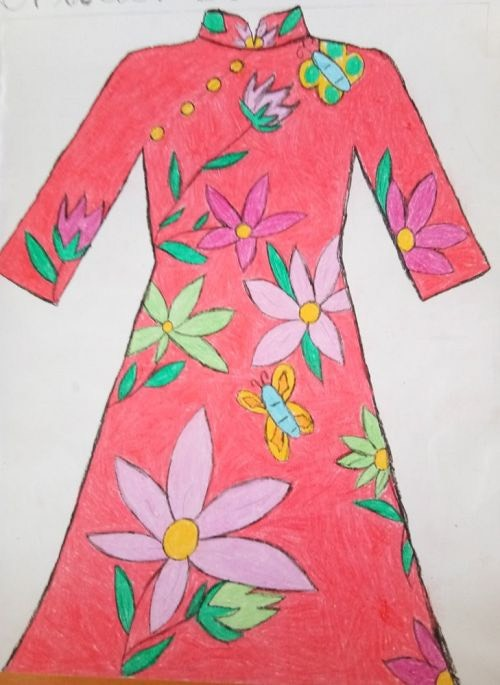 HS LÀM BÀI TẬP TRẮC NGHIỆM
PHẦN 4: ỨNG DỤNG
Em có thể ứng dụng kiến thức để sáng tạo thêm những sản phẩm nào?

Sản phẩm mà em sáng tạo ra có tính ứng dụng gì cho cuộc sống?
HỌC SINH THUYẾT TRÌNH VỀ CHIẾC ÁO DÀI BẰNG TIẾNG ANH VÀ TIẾNG VIỆT
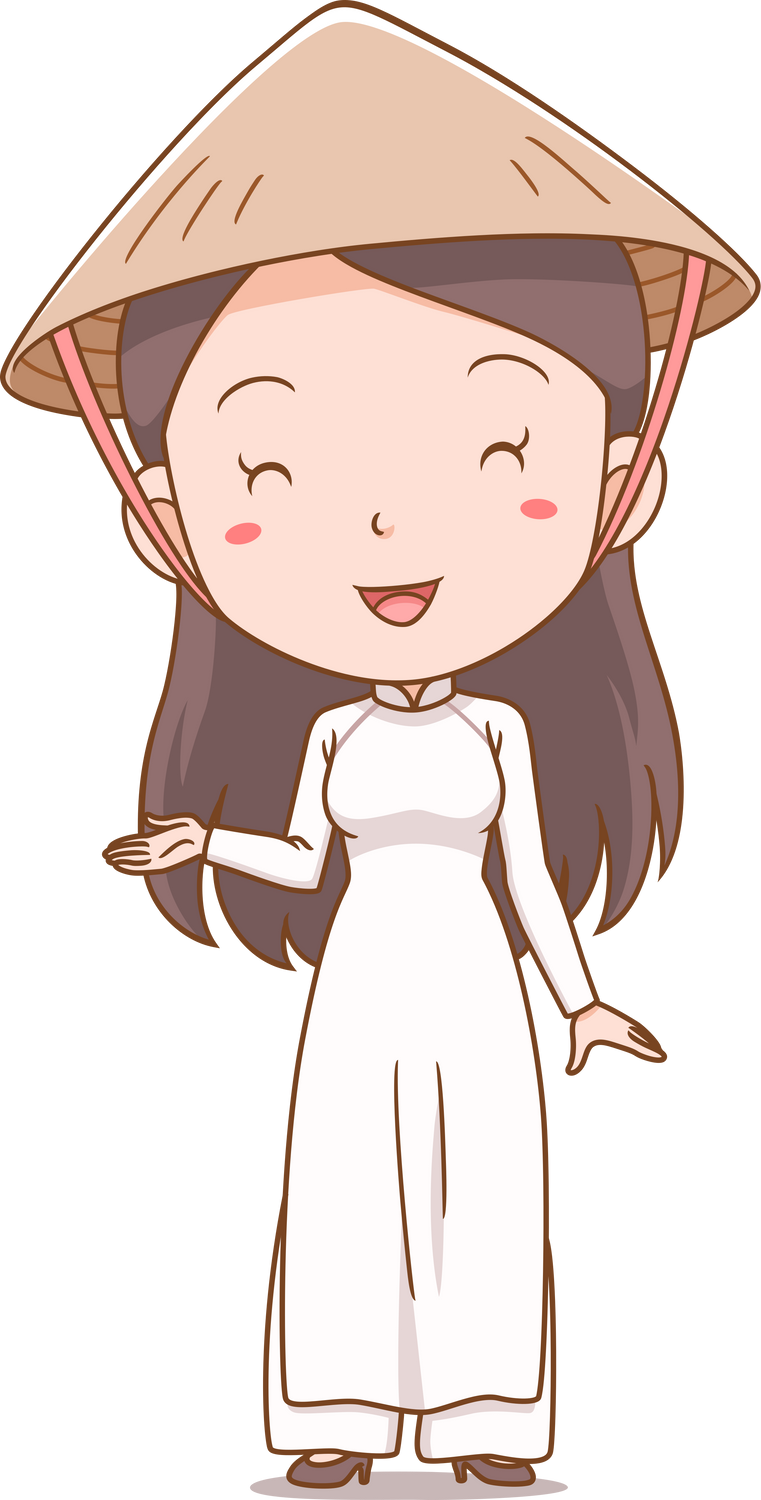 KẾT LUẬN
Áo dài là nét văn hóa truyền thống của người Việt Nam. Mọi lứa tuổi, giới tính đều có thể sử dụng áo dài.
Áo dài thường là lựa chọn hàng đầu của người Việt Nam vào những dịp lễ, tết,… Ngày nay áo dài còn được sử dụng làm đồng phục cho HS, GV,…
Thiết kế thời trang áo dài là một ngành nghề trong mĩ thuật, đòi hỏi năng khiếu, sự chăm chỉ và luôn học hỏi, sáng tạo ở con người.
HƯỚNG DẪN VỀ NHÀ
Nhiệm vụ 1
Nhiệm vụ 2
Đọc trước chuẩn bị bài học mới: Bài 3. Thực hành nghệ thuật phù điêu.
Ôn tập lại nội dung chính của bài học ngày hôm nay
Hoàn thành sản phẩm mĩ thuật
xin ch©n thµnh c¸m ¬n 
c¸c thÇy c« gi¸o
 vµ c¸c em häc sinh ®· vÒ dù tiÕt häc !
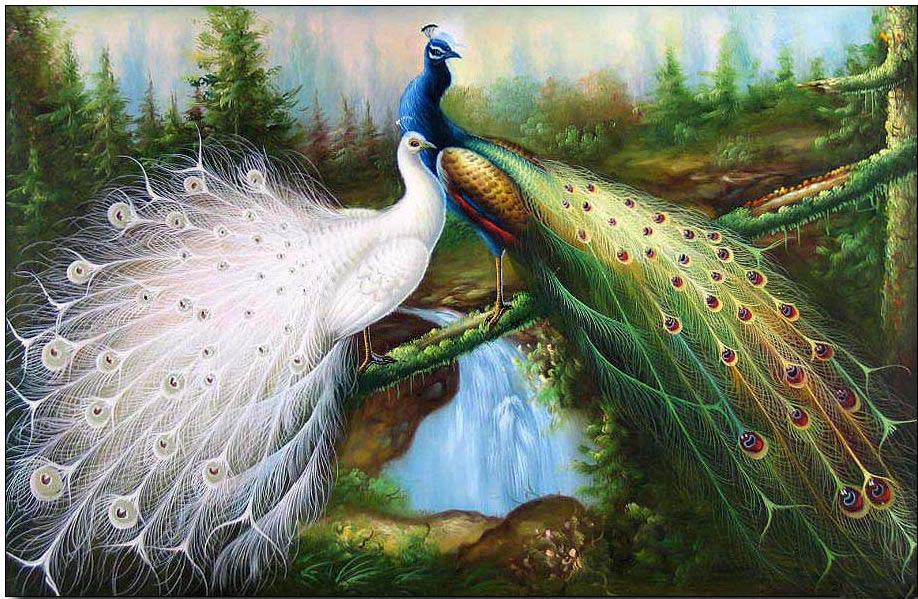